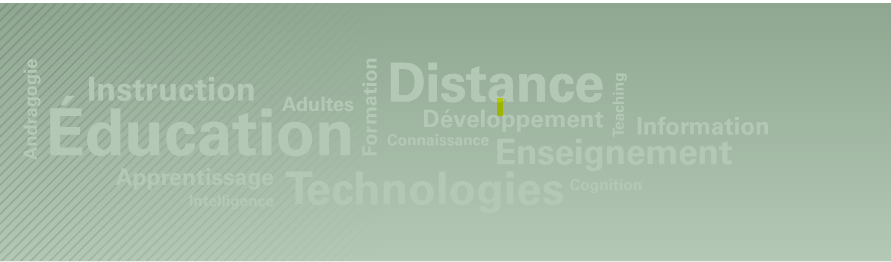 La diversité des stratégies de formation : un trésor est caché dedans
Béatrice Pudelko, Ph.D.
Professeure 
Département Éducation
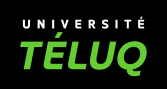 Éducation : un trésor…
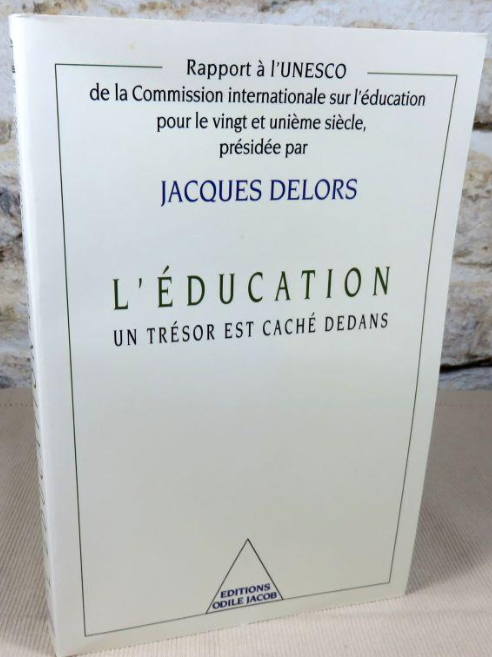 A influencé les discours et les politiques éducatives dans de nombreux pays (Tawil et Cougoureux, 2013)

Relativement peu d’importance accordée
 à la formation des enseignants
aux savoirs professionnels 
 aux conditions favorisant
le développement de la profession enseignante (professionnalisation collective) 
des compétences en enseignement (professionnalisation des individus) 
(Laderrière, 1997)
Éducation ou apprentissage  ?
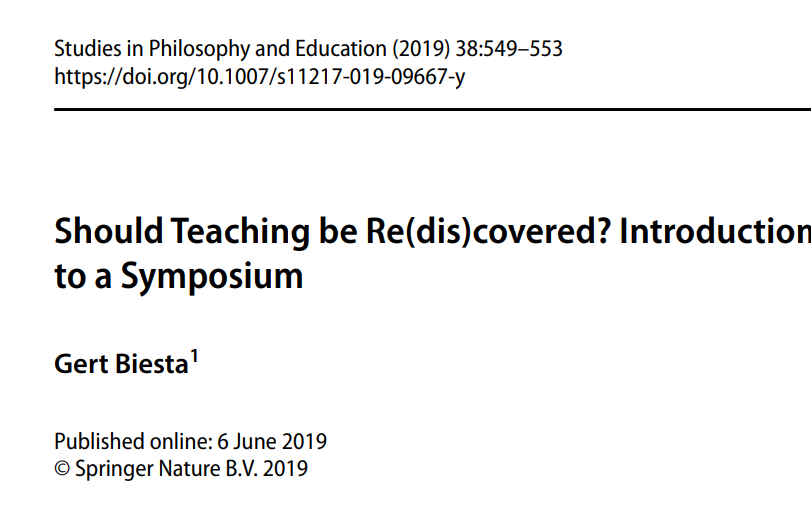 Learning  vs  Education

Critiques de 

Learnification
[Speaker Notes: Digression : Cette différence passe inEn français on peut dire : apprendre quelque chose à quelqu’un (tu m’apprends quelque chose!), mais pas en anglais : teach something to someone.]
Jan Amos Komenský, dit Comenius – 1657 Grande Didactique ― Traité de l’Art universel d’enseigner tout à tous
L’art et la science d’enseigner : une théorie pratique
[son] audacieuse intention est de promettre une « Grande Didactique », je veux dire un traité de l’art complet d’enseigner tout à tous. Et de l’enseigner de telle sorte que le résultat soit infaillible. Et de l’enseigner vite, c’est-à-dire sans aucun dégoût, et sans aucune peine pour les élèves et pour les maîtres, mais plutôt avec un extrême plaisir pour les uns et les autres. Et de l’enseigner solidement, et non superficiellement et en paroles, mais en promouvant les élèves à la vraie culture scientifique, littéraire et artistique, aux bonnes mœurs, à la piété.
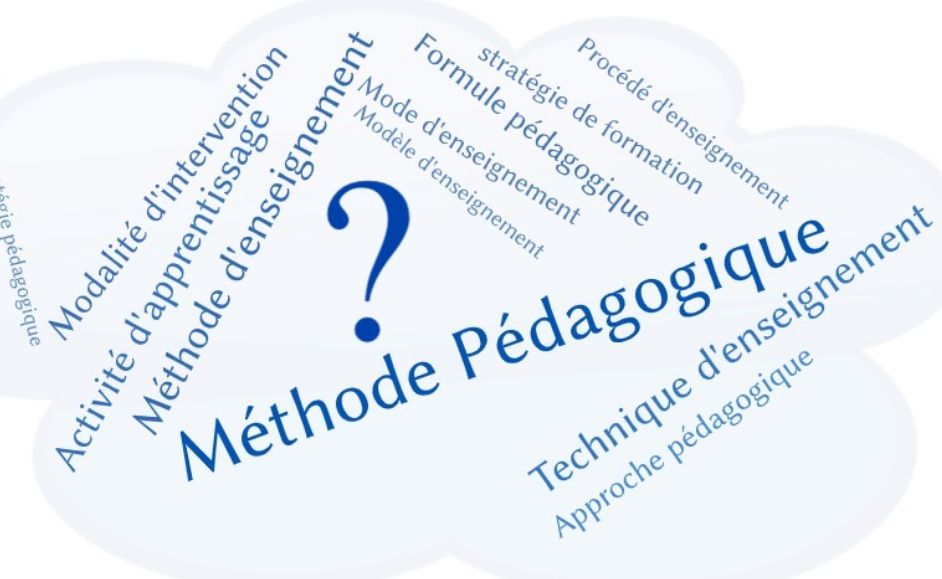 [Speaker Notes: Jan Amos Komenský, dit Comenius - 1657
Grande Didactique ― Traité de l’Art universel d’enseigner tout à tous]
Émile Durkheim, 1922
« Éducation et sociologie »
L’art et la science d’enseigner : une théorie pratique
La pédagogie vise à cultiver des connaissances sur les moyens et les conditions de réussite de l’action des personnes qui éduquent les générations futures dans le cadre des systèmes éducatifs mis en place par chaque société. 
Une sorte particulière de théorie – une théorie pratique – soit une réflexion sur des façons d’agir considérées comme appropriées aux fins visées.
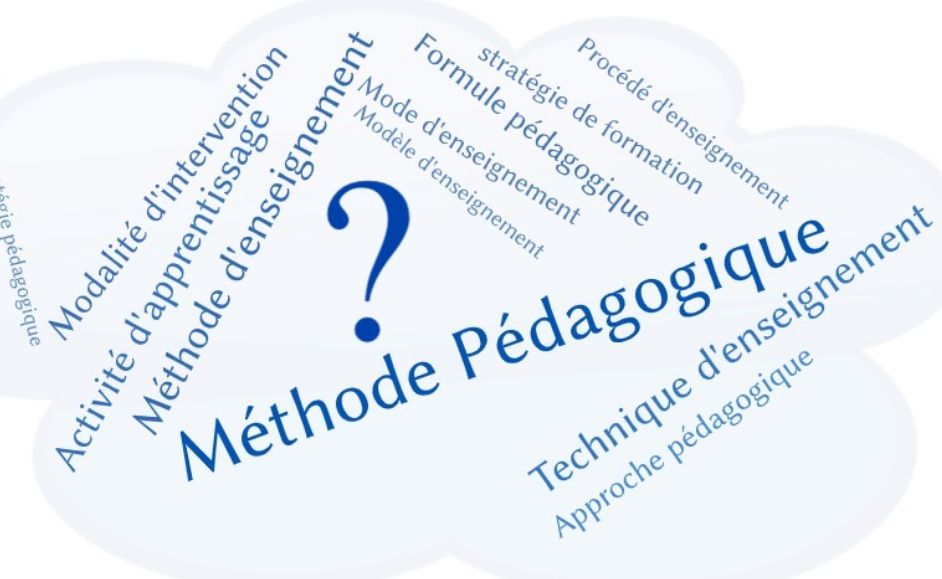 [Speaker Notes: Jan Amos Komenský, dit Comenius - 1657
Grande Didactique ― Traité de l’Art universel d’enseigner tout à tous]
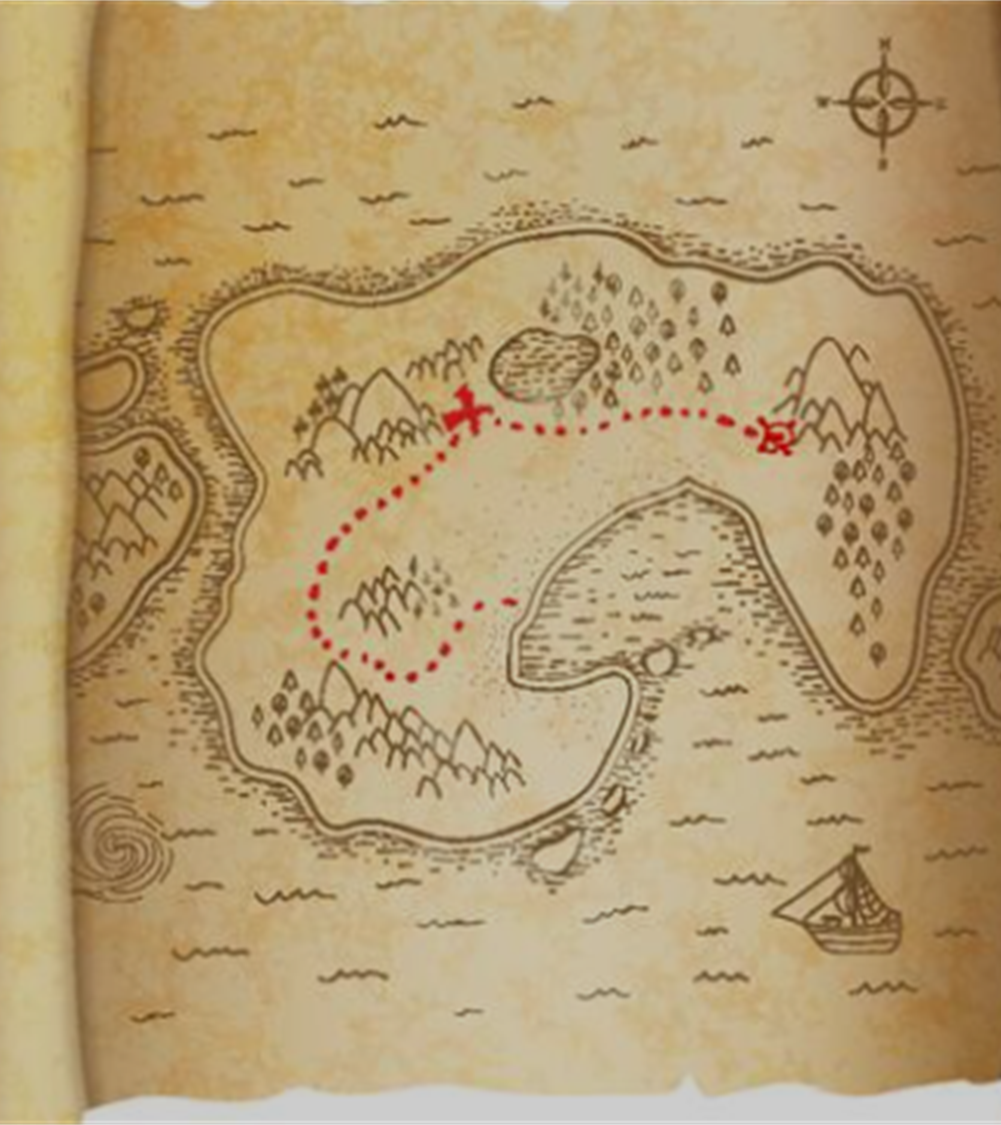 La diversité des stratégies de formation: un trésor est caché dedans ?
Le chemin 
que j’ai suivi ….
[Speaker Notes: Digression : Cette différence passe inEn français on peut dire : apprendre quelque chose à quelqu’un (tu m’apprends quelque chose!), mais pas en anglais : teach something to someone. Autrement dit,]
Houssaye, J. (2006). Pédagogies : import-export. Revue française de pédagogie, 155, 83-93.
Un carrefour d’idées: le Québec
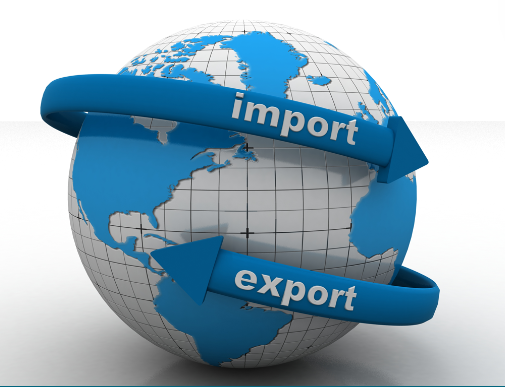 USA => Canada => Québec => Belgique/Suisse=> France
Au carrefour : deux perspectives différentes sur la « théorie pratique »
Perspective francophone :
« Penser l’éducation implique d’aller contre :
 les découvertes de l’accélération des processus de maîtrise, qui supposent que l’on peut éduquer les hommes comme l’on programme la production d’objets manufacturés » (Maubant, 2004, p. 77-78). 
 « l’utilisation strictement instrumentale et opérationnelle (des méthodes), au détriment d’une « réflexion véritablement pédagogique » (Maubant, 2004, p. 77-78 ). 
 « des plans prescrivant des actions prédéterminées aux enseignants ou mis en œuvre dans l’enseignement offert à distance ou par des « machines » (Van der Maren, 1996, p. 28)
Une approche centrée sur les méthodes dans laquelle « il n’y a plus la grande idée animatrice, il n’y a plus les petites idées bricoleuses, il y a l’entre-deux effrayant de manières de faire qui s’imposent sans que personne ne sache plus pourquoi » (Hameline, Jornod, & Belkaid, 1995, p. 43).
[Speaker Notes: Digression : Cette différence passe inEn français on peut dire : apprendre quelque chose à quelqu’un (tu m’apprends quelque chose!), mais pas en anglais : teach something to someone. Autrement dit,]
Perspective nord-américaine
La théorie pratique = « la science de liaison » (linking science)
La véritable essence du problème réside dans la connexion entre 
les deux termes extrêmes – 
entre le théoricien et l’ouvrier pratique - par le biais de la science de liaison (Dewey, 1900)
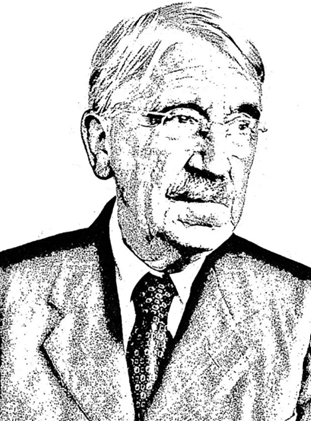 [Speaker Notes: Digression : Cette différence passe inEn français on peut dire : apprendre quelque chose à quelqu’un (tu m’apprends quelque chose!), mais pas en anglais : teach something to someone. Autrement dit,]
« La science de liaison » (linking science)
[Speaker Notes: Digression : Cette différence passe inEn français on peut dire : apprendre quelque chose à quelqu’un (tu m’apprends quelque chose!), mais pas en anglais : teach something to someone. Autrement dit,]
Perspective nord-américaineTrois paradigmes de la « science de liaison »
Research on teaching

Instructional theory

Learning sciences
[Speaker Notes: Digression : Cette différence passe inEn français on peut dire : apprendre quelque chose à quelqu’un (tu m’apprends quelque chose!), mais pas en anglais : teach something to someone. Autrement dit,]
Research on teaching
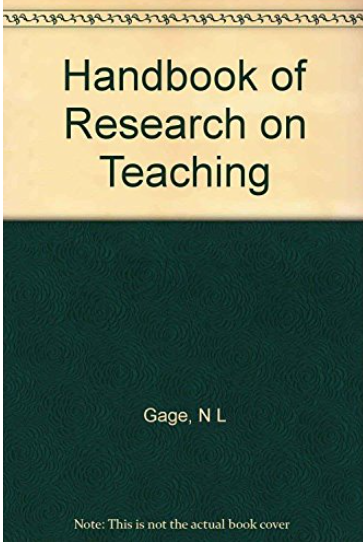 Naissance : années 1950 
Point de départ : committee of the American  Educational Research Association (AERA) : criteria of teacher effectiveness
Pionniers : 
Nathaneel Lees Gage
Principaux chercheurs :
David Berliner, Richard Clark, Richard Shavelson
Barak Rosehshine,  Richard Snow


Berliner, D.C (2004). Toiling in Pasteur's quadrant: the contributions of NL Gage. Teacher and Teaching Education, 20, 329-340.
Research on teaching
Research on teaching
[Speaker Notes: observer et de décrire les comportements des enseignants dans les situations scolaires authentiques,.
Comparer expérimentalement les résultats scolaires des classes dans lesquelles l’enseignant a appliqué des instructional procedures considérées comme efficaces (groupe expérimental) avec des classes dans lesquelles l’enseignant n’a pas appliqué ce type de comportements (groupe contrôle) (Rosenshine, 2008).
Utiliser ces résultats pour constituer une théorie prescriptive (des méthodes) pour améliorer l’enseignement]
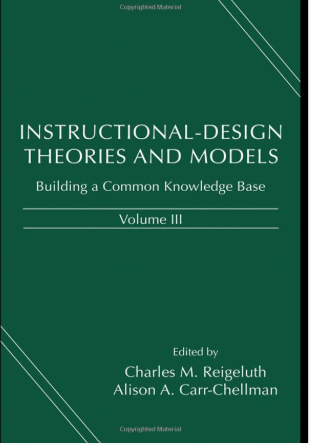 Instructional (-design) theory
Naissance : années 1960 (avec  la “révolution cognitive”)
Point de départ : la recherche expérimentale sur la cognition et l’apprentissage
Pionniers : 
Robert Mills Gagné
Benjamin Bloom
 David Ausubel
Jerome Bruner
Romiszowski, Jonassen, Merrill, Reigeluth, Carr-Chellman, Richey,  etc,
Instructional (-design) theory
Déduire
Théories, modèles, lois, principes de la cognition et de
l’apprentissage
Prescrire
Expérimenter
Théories, modèles, méthodes, principes de l’enseignement
Pratique
Appliquer
Macrostratégie des Neuf événements
R.M. Gagné (1968)
Comment apprend-on ?
Comment devrait-on enseigner ?
Porter attention aux stimuli (informationnels) dans l’environnement
Gagner l’attention des apprenants
Informer les apprenants de l’objectif visé dans la situation d’enseignement
Établir le  but de l’action : activer les processus d’anticipation, de contrôle…
Faire rappeler les connaissances préalables liées aux nouvelles informations
Activer en mémoire de travail les connaissances stockées en mémoire à long terme
Sélectionner et gérer l’information pertinente en fonction des buts
Présenter les nouvelles informations pertinentes et cohérentes par rapport aux objectifs visés…
Interpréter l’information nouvelle à l’aide des connaissances stockées en mémoire à long terme
Guider la compréhension des informations nouvelles, favoriser la structuration et l’intégration
Etc…
Etc…
Instructional-design theory : aujourd’hui
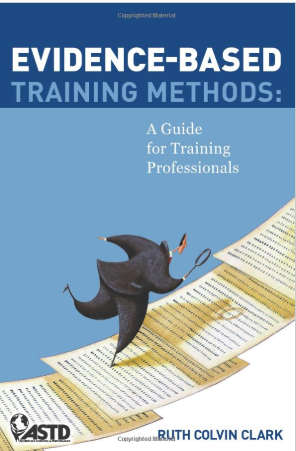 « What works »
Architecture cognitive : Mémoire de travail, mémoire à long terme, capacité limitée de traitement… etc.
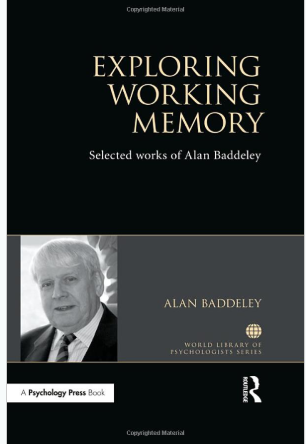 Théorie de la charge cognitive : 
des « effets » aux « principes »
Principes « prouvés »
Recherche expérimentale sur les « principes »
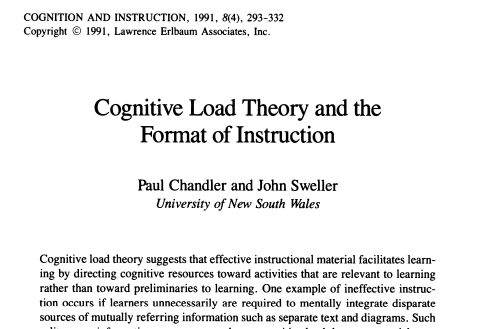 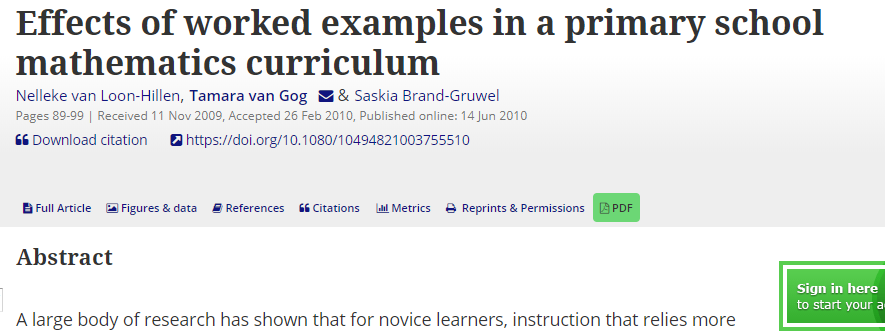 Pratique
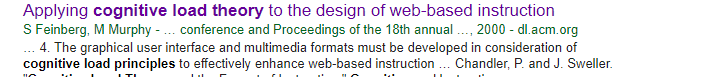 Théorie de la charge cognitive : un exemple
Prêt à appliquer !
Recherche sur l’enseignement
Recherche sur l’apprentissage et la cognition
Effet de la redondance : la présentation simultanée de la même information verbale sous la forme écrite et orale augmente la charge cognitive, ce qui défavorise l’apprentissage
Principe « prouvé »
Principe : 
ne pas présenter la même information verbale en même temps, sous forme écrite et orale
Expérimentation
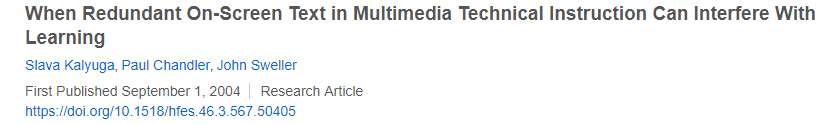 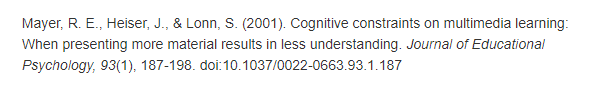 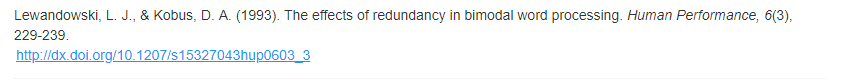 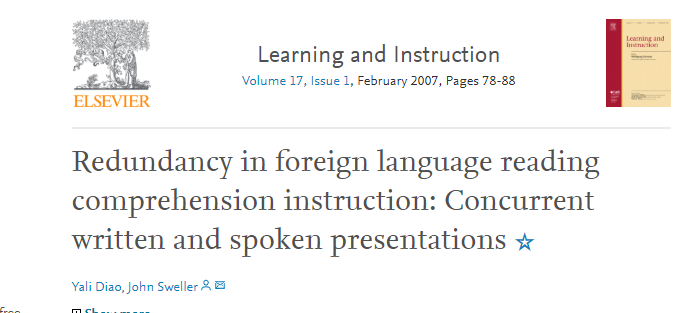 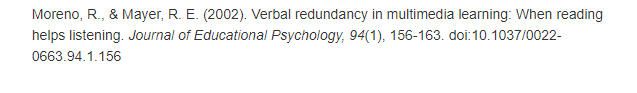 Learning science
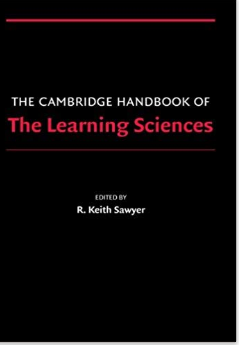 Naissance :  au début des années 1990
Point de départ : la recherche sur l’apprentissage et la cognition en contexte, formel et informel
Pionniers :
Annemarie Palincsar et Ann Brown
Marlene Scardamalia et Carl Bereiter
Seymour Papert, Barbara Rogoff
Sylvia Scribner et Michael  Cole
James Greeno, Roger Schank, Allan Collins, 
John S. Brown…
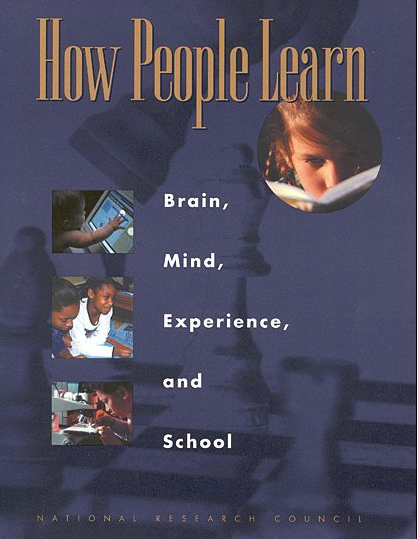 Learning science
Enseigner, former, éduquer
Comment apprend-on ?
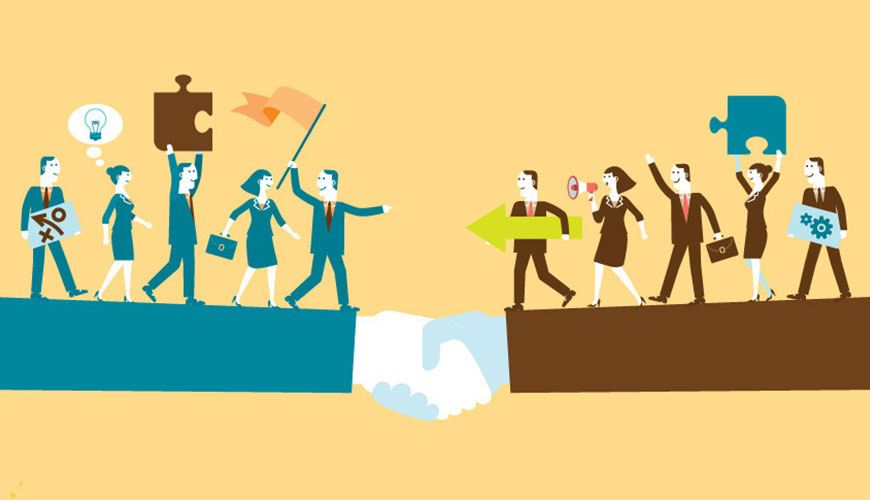 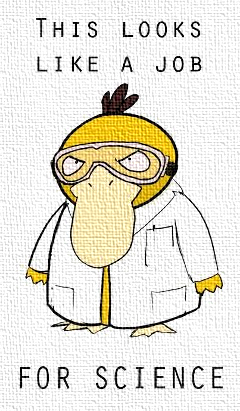 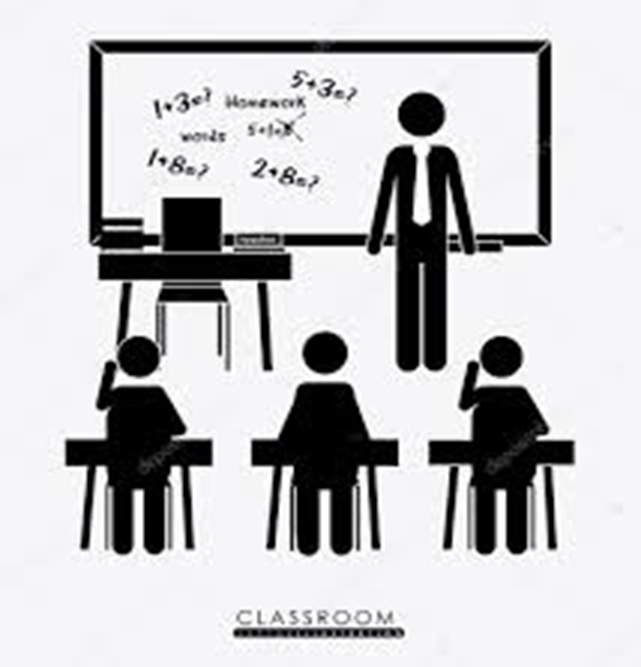 Co-concevoir des situations d’apprentissage
La recherche sur l’apprentissage en contexte
Pratique éducative
Learning science
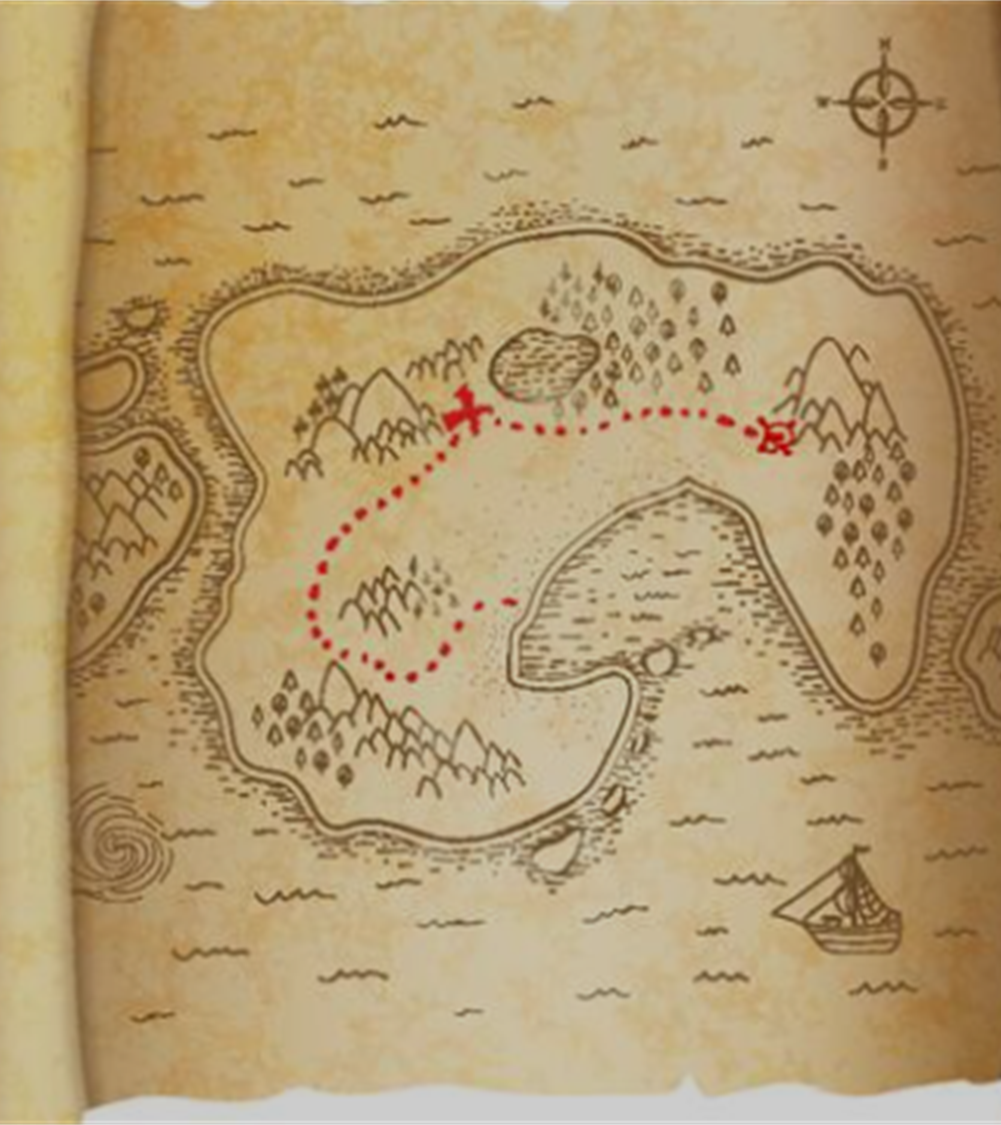 Ce que j’ai appris en cherchant le trésor…
[Speaker Notes: Digression : Cette différence passe inEn français on peut dire : apprendre quelque chose à quelqu’un (tu m’apprends quelque chose!), mais pas en anglais : teach something to someone. Autrement dit,]
La diversité des savoirs sur et pour la pratique éducative
« Pas de méthode donc, mais des méthodes, dont le choix dépend entre autres choses de la personnalité de celui ou de ceux qui étudient le problème, du type de problème, du moment auquel on se situe dans la recherche […] et du lieu dans lequel on se place, avec les normes et les contraintes qui le caractérisent. 
D’autant plus qu’il n’y a pas de bonne solution dans l’absolu, mais une solution pertinente eu égard à celui qui la met en œuvre et aux relations qu’il entretient avec le milieu dans lequel le problème se pose » (Philippe Caspar, 2011, p. 38).
[Speaker Notes: Il n’existe pas de solution unique à un problème pédagogique; au contraire, diverses façons de faire peuvent être envisagées pour résoudre un problème similaire. C’est d’ailleurs la raison pour laquelle il y a autant de stratégies, de méthodes et de techniques pédagogiques différentes, leur diversité témoignant de la créativité des professionnels du milieu éducatif. Les propos de Philippe Caspar résument bien cette idée :]
« Non, tout ne s’invente pas en permanence. Non, la formation n’est pas qu’une histoire de rencontre entre deux individus particuliers, mais aussi un savoir, un savoir-faire qui peut se transmettre et s’enrichir de génération en génération.
 Ce besoin de créer un corpus de savoirs est un élément fondamental de la construction d’une identité professionnelle autour d’un métier » (Sandra Enlart, 2007, p. 43).
[Speaker Notes: La démarche scientifique permet de rendre publiques ces solutions et ces façons de faire, en les soumettant de ce fait à la discussion, à la critique et à l’épreuve empirique. Ce n’est qu’ainsi que les façons de faire personnelles peuvent devenir des méthodes, c’est-à-dire des modèles d’action éprouvés selon les critères de validité en cours dans une approche donnée. Ces méthodes ou stratégies décrivent à la fois le chemin suivi et le chemin à suivre. Elles peuvent devenir des modèles d’action partageables, adaptables, transposables, réutilisables et aptes à subir différents types de test empirique validant ou invalidant leur apport à l’apprentissage dans une situation donnée.]
Le trésor caché dedans :
Développement de l’identité professionnelle 
Développement de la profession 
Enrichissement du savoir/pouvoir/vouloir agir individuel et collectif
Encapacitation - autonomisation
Décision sur la valeur et  l’utilité des méthodes
Le trésor caché dedans :
Pratique réflexive
Pensée modélisante
Pensée design
Pensée critique
Recherche dans et sur l’action (praxéologie)
The real essence of the problem is found in a connection between the two extreme terms-between the theorist and the practical worker-through the medium of the linking science. (…)
It is the participation by the practical man in the theory, through the agency of the linking science, that determines at once the effectiveness of the work done, and the moral freedom and personal development of the one engaged in it.

John Dewey (1900). Psychology and Social Practice, Psychological Review 7, 105-124.
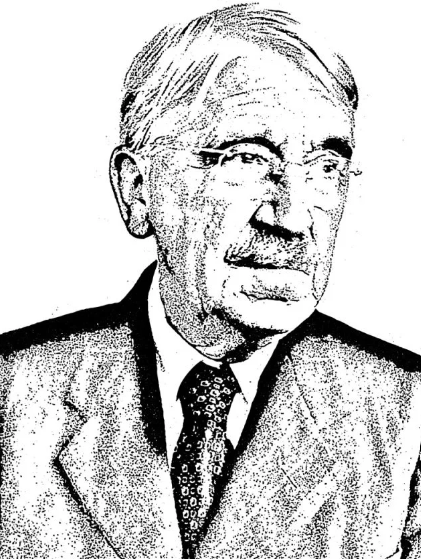 [Speaker Notes: Digression : Cette différence passe inEn français on peut dire : apprendre quelque chose à quelqu’un (tu m’apprends quelque chose!), mais pas en anglais : teach something to someone. Autrement dit,]
Partager le trésor :

Ressources éducatives libres
Pratiques éducatives libres
Communautés de pratique
Codéveloppement professionnel
Recherche-action
Recherche-design
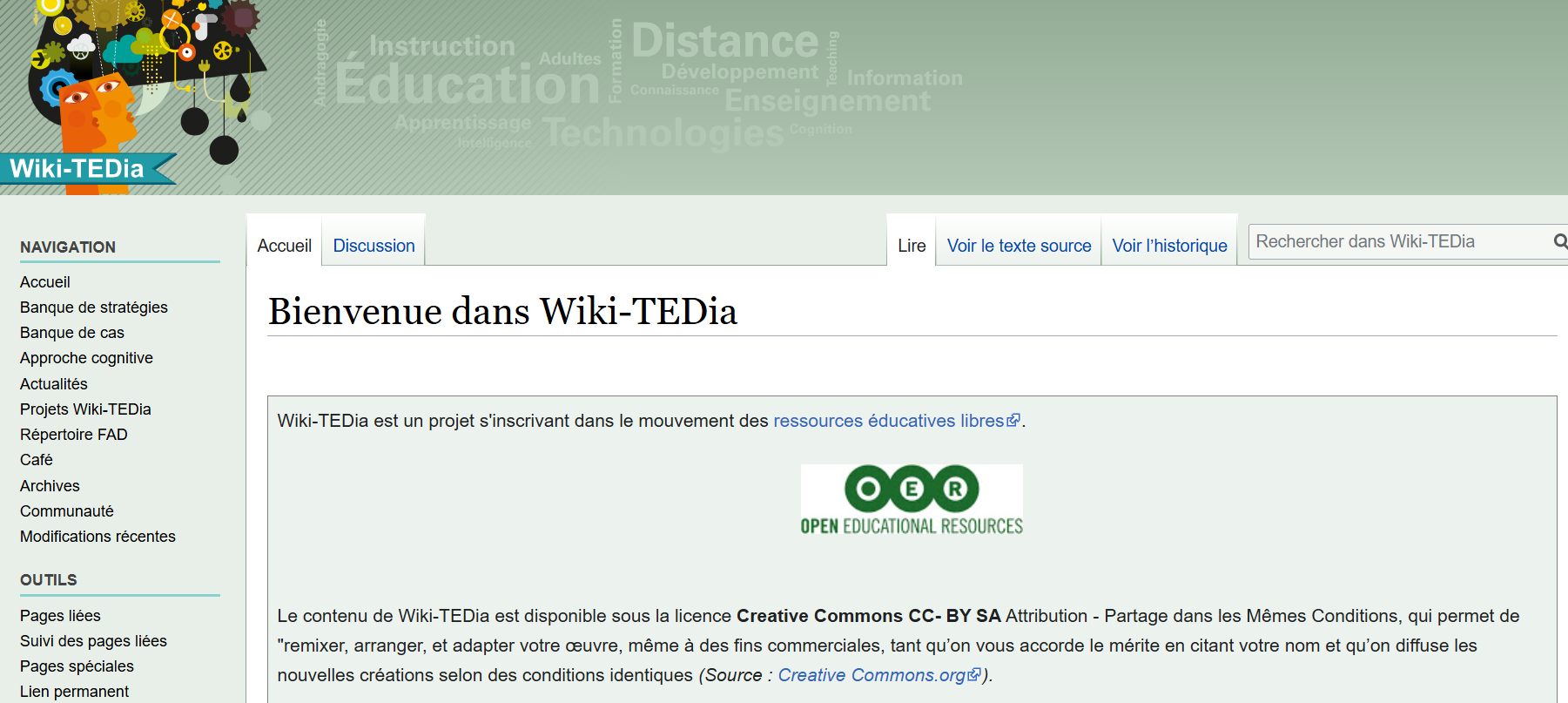 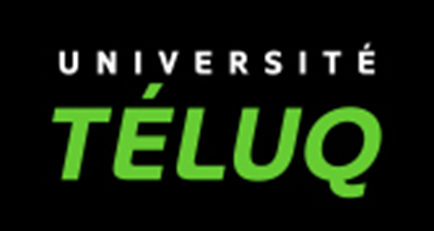 Références
Bransford, J., Barron, B., Pea, R., Meltzoff, A., Kuhl, P., Bell, P., . . . Sabelli, N. (2009). Foundations and opportunities for an interdisciplinary science of learning. In K. Sawyer (Ed.), The Cambridge Handbook of the Learning Sciences (pp. 19-34). Cambridge, UK: Cambridge University Press.
Berliner, D.C (2004). Toiling in Pasteur's quadrant: the contributions of NL Gage. Teacher and Teaching Education, 20, 329-340.
Caspar, P. (2011). La formation des adultes : hier, aujourd'hui, demain... . Paris, France: Eyrolles, Éditions d'Organisation.
Enlart, S. (2007). Concevoir des dispositifs de formation d'adultes : du sacre au simulacre du changement. Paris, France: Les Éditions Demos.
Gage, N. L. (1978). The scientific basis of the art of teaching (3 ed.). New York, NY: Teachers College Press.
Gage, N. L. (2009). A conception of teaching. New York, NY: Springer.
Glaser, R. (1976). Components of a psychology of instruction: Toward a science of design. Review of Educational Research, 46(1), 1-24. 
Hameline, D., Jornod, A., & Belkaïd, M. (1995). Textes. Éducation et formation, 47-115.
Hoadley, C. (2004). Learning and Design: Why the learning sciences and instructional systems need each other. Educational Technology, 44(3), 6-12. 
Houssaye, J. (2006). Pédagogies : import-export. Revue française de pédagogie, 155, 83-93. 
Kolodner, J. L. (2004). The Learning Sciences : Past, Present, Future. Educational Technology, 44(3), 34-40.
Laderrière, P. (1997). L'éducation—Un trésor est caché dedans. Rapport à l'UNESCO de la Commission internationale sur l'éducation pour le XXI e siècle. Revue Française de Pédagogie, 120, 172-174.
Paas, F., Renkl, A., & Sweller, J. (2003). Cognitive load theory and instructional design: Recent developments. Educational Psychologist, 38(1), 1-4. 
Reigeluth, C. M., Bunderson, C. V., & Merrill, M. D. (1978). What is the design science of instruction ? Journal of Instructional Development, 1(2), 11-16. 
Reigeluth, C. M., & Carr-Chellman, A. A. (2009). Understanding instructional theory. In C. M. Reigeluth & A. A. Carr-Chellman (Eds.), Instructional-design theories and models, Vol. III: Building a common knowledge base (pp. 3-26). New York & London, NY & UK: Routledge, Taylor and Francis, Publishers.
Rosenshine, B. (2012). Principles of instruction. Research-based strategies that all teachers should know. American Educator, 12-19, 39. 
Tawil, S., & Cougoureux, M. (2013). L’éducation: un trésor est caché dedans–N° 4–Quelle a été l’influence du Rapport Delors de 1996?. UNESCO.